Евразийский национальный университет имени Л.Н. Гумилева
Стили управления, делегирование и деловая карьера руководителя
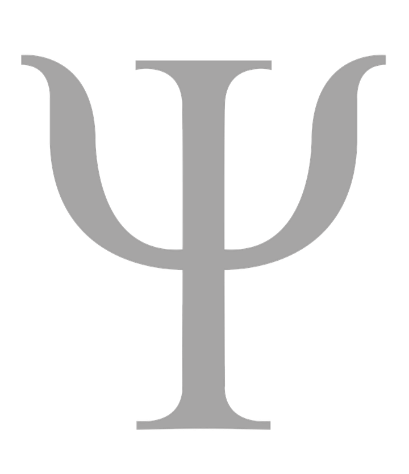 Лекция 3. 
Мамбеталина А.С.- к.пс.н
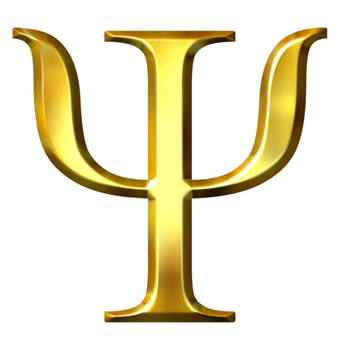 План лекции
1. Стили управления.
2 . Принятие решений и делегирование руководителем своих полномочий
3. Деловая карьера руководителя: планирование и реализация
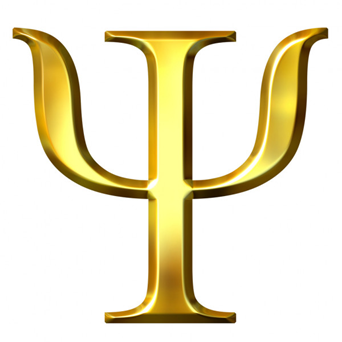 2 .Стили управления
Руководить — значит менять стиль.
устойчивая система способов, методов и форм воздействия руководителя, создающая своеобразный почерк управленческого поведения.
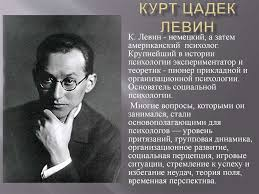 https://www.youtube.com/watch?time_continue=189&v=defkirtE-5U&feature=emb_logo
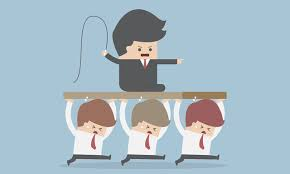 1. Авторитарный стиль.
Решение принимает руководитель единолично. Он действует по отношению к подчиненным властно, жестко закрепляет роли участников, осуществляет детальный контроль, сосредоточивает в своих руках все основные функции управления.
	Этот стиль наиболее эффективен в хорошо упорядоченных (структурированных) ситуациях, когда деятельность подчиненных носит алгоритмизуемый характер (по заданной системе правил). Ориентирован на решение алгоритмизуемых задач.
2. Демократический стиль.
Решения принимаются руководителем совместно с подчиненными. При таком стиле лидер стремится управлять группой совместно с подчиненными, предоставляя им свободу действий, организуя обсуждение своих решений, поддерживая инициативу.
Этот стиль наиболее эффективен в слабо структурированных ситуациях и ориентирован на межличностные отношения, решение творческих задач.
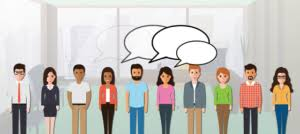 3. Либеральный стиль.
Решения навязываются подчиненными руководителю. Он практически устраняется от активного управления группой, ведет себя, как рядовой участник, предоставляет участникам группы полную свободу. Участники группы ведут себя в соответствии со своими желаниями, их активность носит спонтанный характер. Этот стиль наиболее эффективен в ситуациях поиска наиболее продуктивных направлений групповой деятельности.
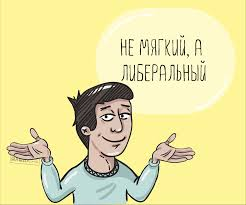 Сравнительная характеристика трех стилей управления
объективные и субъективные факторы Выбора руководителем стиля руководства
Объективные факторы:
*тип организации (производственная, снабженческо-сбытовая, научная и др.);
*  специфика основной деятельности организации (производственная, снабженческо-сбытовая, учебная, научная и др.);
* специфика решаемых задач (простые и сложные; новые и привычные; очередные и срочные; стандартные и нестандартные; текущие и внезапные и др.);
* условия выполнения задач (благоприятные, неблагоприятные, экстремальные и др.);
* способы и средства деятельности организации (индивидуальные, групповые и др.);
* уровень развития организации;
* стиль руководства, формы и методы работы вышестоящего руководителя;
* ступень управленческой иерархии, на которой находится руководитель. 
         * совпадение стиля руководства руководителя с теми ожиданиями, которые выказывают подчиненные.
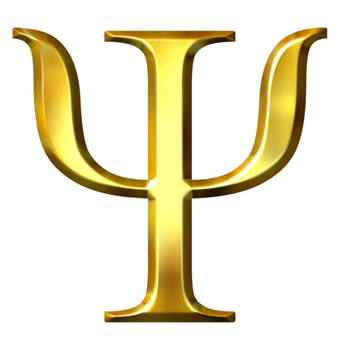 Субъективные ФАКТОРЫ:
* индивидуально-психические особенности личности руководителя (характер, темперамент, способности, волевые качества и др.);
* наличие у руководителя авторитета. Авторитетный руководитель, как правило, более демократичен, потому что авторитет является той силой, которая воздействует на подчиненных кроме прямого управленческого воздействия. И наоборот, отсутствие авторитета руководитель пытается компенсировать жесткими, директивными действиями;
* уровень общей и управленческой культуры, образования (в частности, знание основ теории управления);
* имеющийся общий и управленческий опыт.
2 . ПРИНЯТИЕ РЕШЕНИЙ И Делегирование руководителем своих полномочий
Решение принять решение— это уже решение.
Подготовка и принятие решения — психологический процесс.
 Различают три подхода к принятию решений: интуитивный, основанный на суждениях и рациональный. 
Интуитивное решение принимается на основе ощущения его правильности, без анализа всех «за» и «против».
Решение, основанное на суждениях, — это выбор, обусловленный знаниями или накопленным опытом. Достоинством такого подхода к принятию решений является быстрота и дешевизна процесса выбора альтернатив. Недостаток его в том, что он не работает в ситуациях, не имевших аналогов в прошлом опыте руководителя. 
Рациональное решение, в отличие от предыдущего, не зависит от прошлого опыта, оно обосновывается аналитически.
Подготовка и принятие управленческих решений
Делегирование руководителем своих полномочий
делегируется:
*  рутинная, мелочная работа;
*  специализированная деятельность;
*  частные вопросы;
*  подготовительная работа (проекты и т.д.). Не подлежат делегированию:
*  важнейшие функции руководителя (выработка идей и политики по развитию организации, контроль результатов и др.);
*  руководство сотрудниками, их мотивация;
* задачи высокой степени риска и особой важности;
*  необычные, исключительные дела;
*  срочные дела, не оставляющие времени для объяснения и перепроверки;
*  задачи строго доверительного характера.
алгоритм процесса делегирования полномочий
* подготовить подчиненного;
*  объяснить задачу;
*  показать, как ее решать и что делать;
*  доверить дальнейшее ее решение под наблюдением, корректируя при этом подчиненного;
*  передать сотруднику работу целиком и в дальнейшем осуществлять только контроль над исполнением.
Правила делегирования
1. Делегируйте тому, кто может и хочет исполнять часть полномочий (если он не хочет, добейтесь, чтобы он захотел).
2. Делегируйте не только обязанности, но и права и полномочия.
3.  Без веских причин не вмешивайтесь в рабочий процесс.
4. Требуйте от подчиненного промежуточных отчетов о ходе реализации задачи и контролируйте лишь конечные результаты порученного дела.
5. Делегируйте задачу по возможности целиком, а не в виде частных изолированных заданий.
3. Деловая карьера руководителя: планирование и реализация
Карьера руководителя — это индивидуально осознанные и изменяемые позиция и поведение, связанные с трудовым опытом и деятельностью на протяжении его жизни.
Виды карьеры
Горизонтальное продвижение предусматривает рост руководителя в квалификационном плане до признания его профессионалом в своем деле. 


Вертикальное продвижение предусматривает перемещение руководителя на более высокие должности.
основные цели деловой карьеры руководителя
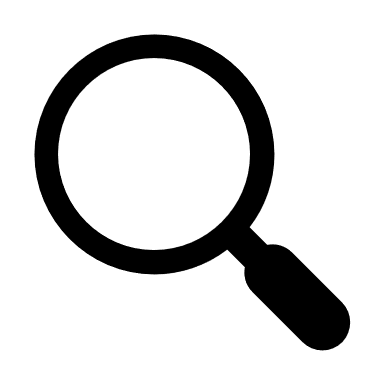 *  соответствие профессии и занимаемой должности уровню самооценки руководителя;
*  получение морального удовлетворения;
*  уважение со стороны социального окружения (родных, близких, знакомых и др.);
* творческий характер деятельности, возможность достижения определенной степени независимости;
* достойная оплата управленческого труда;
* наличие свободного времени, позволяющего продолжать активное обучение и самосовершенствование, воспитание детей, отдых и др.;
* наличие различных льгот, составляющих дополнительный стимул целеустремленной деятельности;
*  потенциальная возможность достойной жизни после выхода на пенсию.
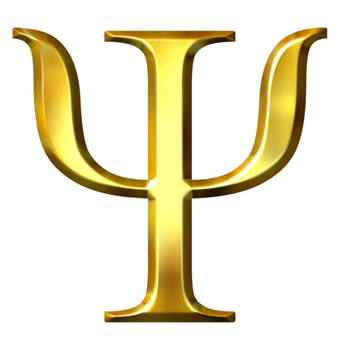 Планирование карьеры работников
– это система форм, методов и средств организации планомерного и последовательного продвижения и перемещения работников с учетом их интересов, а также потребностей организации.
Главная цель  — наиболее рациональное использование творческого потенциала работника, создание условий для самореализации его как творческой личности.
Мероприятия по планированию карьеры :
* определение потребности в работниках как в текущем году, так и на перспективу;
*  прогнозирование перспективной потребности в работниках дефицитных профессий в связи с внедрением новой техники и технологий;
* определение источников удовлетворения потребности в работниках, в том числе за счет работников организации;
*  разработку плана (схемы) профессионального продвижения для каждого претендента;
* разработку плана повышения квалификации работников;
* разработку условий перемещения работников на следующие ступени карьеры (требования к кандидатам, сроки между перемещениями, стаж работы по специальности, уровень общего и профессионального образования, повышение квалификации и др.).
Контрольные вопросы лекции
Кто является автором трех стилей управления?
Перечислите три стиля управления.
Назовите основные характеристики авторитарного стиля управления.
Субъективные факторы выбора руководителем стиля руководства.
 Какие вы знаете цели деловой карьеры руководителя? 
Для чего необходимо планировать карьеру?
Какие мероприятия по планированию карьеры необходимы?
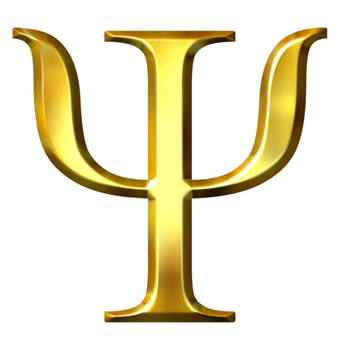 Источники и ссылки
О.А. Короткевич ЭУМК «Психология управления». Гомель, 2017, 173 с. 
Урбанович А.А. Психология управления: Учебное пособие.— Мн.: Харвест, 2007. — 640 с. 
Захарова, Л.Н. Психология управления: Учебное пособие / Л.Н. Захарова. - М.: Логос, 2013. - 376 c.
Ю. А. Мальцева, О. Ю. Яценко Психология управления. Екатеринбург : Изд-во Урал. ун-та, 2016.— 92 с
Коноваленко, В. А. Психология управления персоналом: учебник для академического бакалавриата / В. А. Коноваленко, М. Ю. Коноваленко, А. А. Соломатин. — М. : Издательство Юрайт, 2015. — 477 с. — (Серия : Бакалавр. Академический курс).
Психология управления персоналом: учебник и практикум для академического бакалавриата книга. Автор: Базаров Т.Ю. Год издания: 2015; Место издания: Издательство Юрайт М; Объём: 381 с.
Базаров Т.Ю. Психология управления персоналом. Теория и практика: учебник для бакалавров. — М.: Юрайт, 2014. — 381 с.
https://en.ppt-online.org/500077
Картинки из интернета
благодарю за внимание!
Мамбеталина Алия Сактагановна к.пс.н.,  доцент ЕНУ им. Л. Гумилева 
E-mail:     mambetalina@mail.ru
m. phone: +77755502418